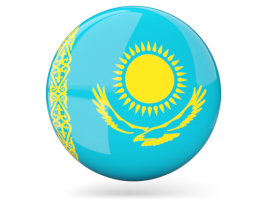 Kazakhstan’s Investment Climate
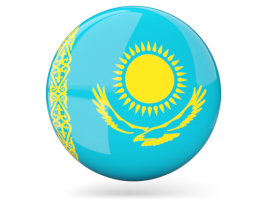 FDI statistics
Gross FDI inflows in the economy of Kazakhstan
from 2005 to 1-half 2014: $ 196.2 billion.
Gross FDI inflows in processing industry
2005 and 1 half square. 2014: $ 21.4 billion.
Gross FDI inflows by country for the period 2005 to 1st half of 2014 billion. $
Gross FDI inflows by sector for the period from 2005 to 1-half 2014 billion. $
France
Switzerland
Netherlands
China
USA
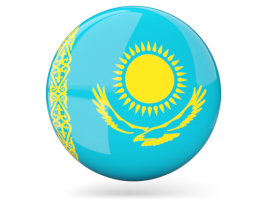 Substantial natural resources
Kazakhstan in the world ranking for reserves
Kazakhstan in the world ranking for mining
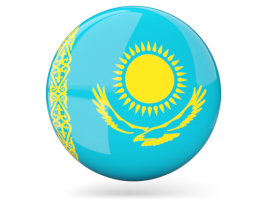 Political stability and good investment climate
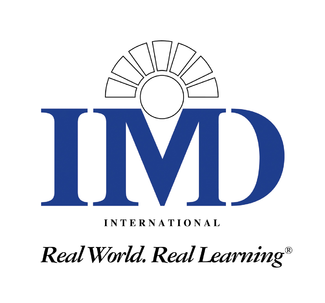 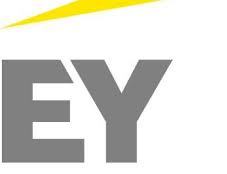 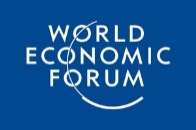 Attractiveness 
among the CIS countries
Competitiveness 
Index
The Global 
Competitiveness Index
China – 28
Kazakhstan – 50 rank
Russia– 53
Russia – 1
Kazakhstan– 2 rank
Belarus – 5
Kazakhstan– 32 rank
Russia – 38
China – 63
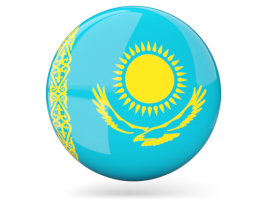 Support for investors
INVESTMENT PREFERENCES
Tax benefits
CIT – 0 % 10 years
Land tax – 0% 10 years
Property tax– 0% 8 years
Investment reimbursement
Up to 30% of construction and installation works and equipment
Customs privileges
Customs duties 0% on the import of:
equipment and its components;
spare parts;
raw materials and supplies.
State in-kind grants
Land plots, buildings, machinery and equipment in property.
Migration benefits
The right to employ foreign labor without quotas and permits


Visa-free travel for citizens of 10 countries
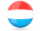 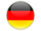 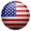 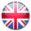 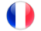 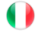 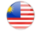 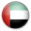 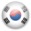 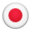 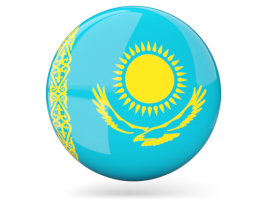 Industries
2010-2014
2015-2019
Machinery
SKD assembly of motor vehicles
Production of car parts and accessories :
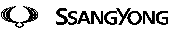 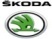 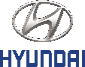 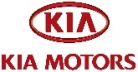 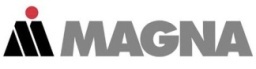 Automobile production
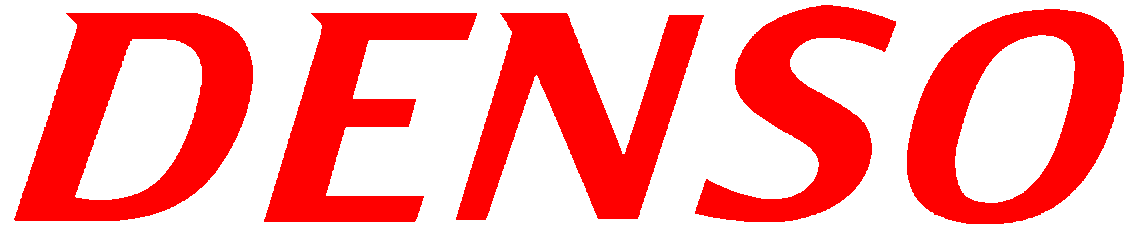 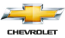 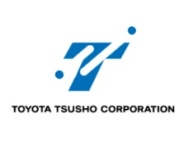 CKD assembly of motor vehicles
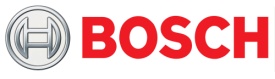 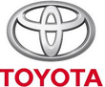 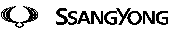 Railway machinery engineering
Production of locomotives and wagons:
Manufacture of electric motors, increasing localization:
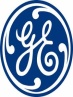 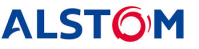 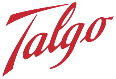 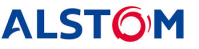 Machinery for mining, quarrying
Production of equipment:
Production of equipment:
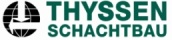 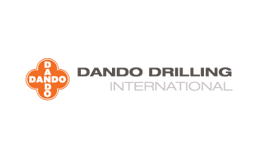 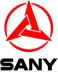 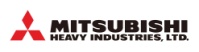 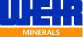 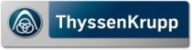 Other industrial machinery
Production of helicopters:
Production of combines and tractors:
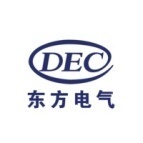 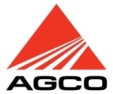 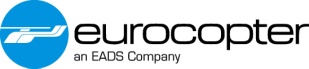 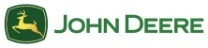 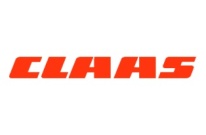 The production of ethanol based on the processing of the industrial gases, the production of bioethanol from spent grain, mixing special chemicals for oil  extraction and refining:
The production of chemical additives, sodium hexametaphosphate  industrial gases, sulphuric acid, ammonia and ammonium nitrate:
Chemical industry
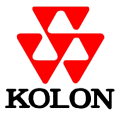 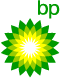 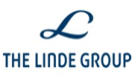 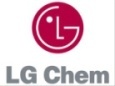 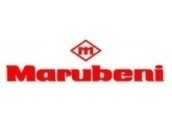 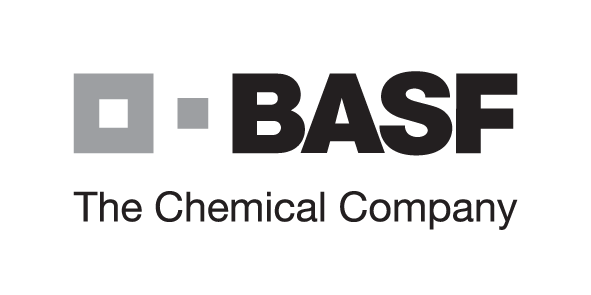 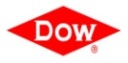 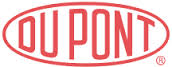 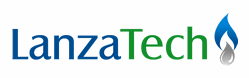 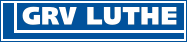 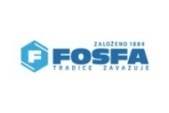 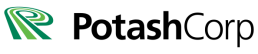 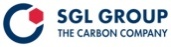 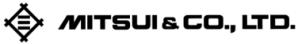 Professional training, production of generic products:
Professional training, production of generics and original medicines:
Pharmaceutical industry
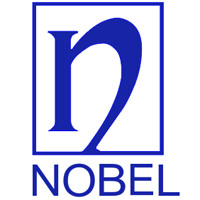 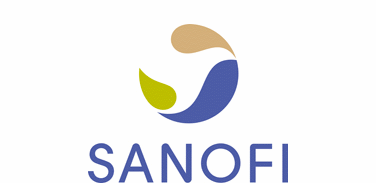 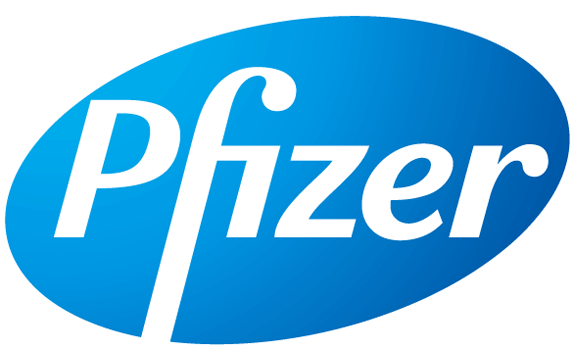 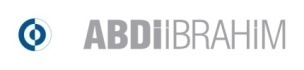 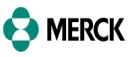 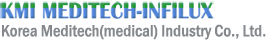 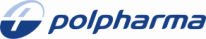 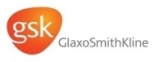 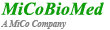 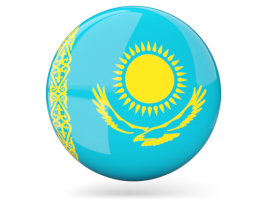 KAZNEX INVEST
Comprehensive assistance foreign investors
1
2
3
Provide information about the business / invest projects and analytical information
Assistance in obtaining government support measures investors
Conducting business forums
  (road show)
Accompanied by the National Investment interactive online resource
www.invest.gov.kz
4
5
6
Accompanying the database of investment projects www.baseinvest.kz
Maintenance of foreign investors in the region